Combined Science - Physics - Key Stage 4 - Electricity
Domestic Electricity Review 
Worksheet
Miss Walrond
‹#›
Answers as discussed in this slide have not been seen or verified by OCR.
The National Grid has many power lines at high voltage.
The National Grid uses two high voltages. 
•	4.00 × 105 V
•	2.75 × 105 V
Q1.
Both voltages are used to transfer 2.0 × 109 W of electrical power.
Calculate the current in the power lines at each voltage and explain why the higher voltage is better for power transmission through the National Grid.
At a voltage of 4.00 × 105 V 										answer …………………………………………………. A
At a voltage of 2.75 × 105 V											answer …………………………………………………. A 
Explanation 																															[3]
OCR, Gateway Physics A, Paper B751/01, June 2015
‹#›
Answers as discussed in this slide have not been seen or verified by OCR.
Q2.
The generator in the power station produces alternating current (AC).i. 	Name the type of current a battery produces.
																																		[1]
 ii.	Look at the three different current-time graphs.
Describe why all the graphs show alternating currents. [1]
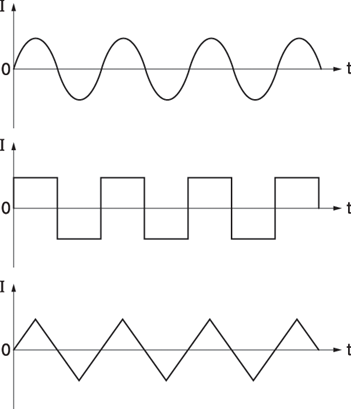 OCR, Gateway Physics A, Paper B751/01, June 2013
‹#›
Answers as discussed in this slide have not been seen or verified by OCR.
Q3.
Look at the diagram of a plug for an appliance.
Describe the functions of the live, neutral and earth wires.



																						[3]
OCR, Gateway Physics A, Paper B752/02, June 2017
‹#›
Answers
‹#›
Q1. - 3. Answers
At a voltage of 4.00 × 105  5(.00) × 103  or 5000 (A) [1]At a voltage of 2.75 × 105 7.273 × 103 or 7.273 × 103 or 7273 or 7272 (A) [1]
(higher voltages best because) lower current / keeps wires cooler / reduces heat loss or energy waste [1]
i. Direct (current) [1] ii. Readings are positive and negative or flow in two directions during a cycle [1]
EARTH - safety wire / stops appliance becoming live / to allow current or flow of charge to go to Earth [1] Live - contains fuse, or provides high voltage / current / energy / power [1] NEUTRAL - completes the circuits [1]
‹#›
In lesson questions
‹#›
Independent Task - Examination question
(a). Look at the diagram of a plug for an appliance.	  Complete the table.





																									[3]
(b). Some appliances are double insulated.
  They have only two wires.
  Write down the names of these two wires.

 	_______________ and 	_________________										[1]
Answers as discussed in the next slide have not been seen or verified by OCR.
OCR, Gateway Physics A, Paper B752/01, June 2017
‹#›
Independent Task - Examination question
Kyle has a wireless computing system.
Look at the information in the diagram.

The monitor plugs into a 230 V supply and uses a current of 0.5 A.Calculate the power of the monitor.

Answer  ………………………………………. W 																		[2]
Answers as discussed in the next slide have not been seen or verified by OCR.
OCR, Gateway Physics A, Paper B751/01, June 2013
‹#›
Worked example - Examination question
Ian is learning about power transmission and the National Grid.
His teacher demonstrates how power loss can be reduced in a model transmission line.
She first sets up a system like this and the light glows dimly.
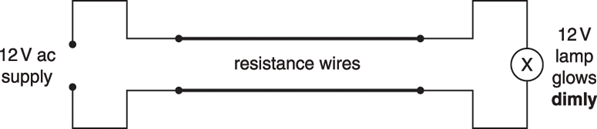 Answers as discussed in the next slide have not been seen or verified by OCR.
OCR, Gateway Physics A, Paper B751/02, Jan 2013
‹#›
Worked example - Examination question
She adds two transformers (TA and TB) before and after the resistance wires.
The lamp now glows brightly.


Explain these observations, and how this type of arrangement is used to reduce energy losses in the National Grid.       The quality of written communication will be assessed in your answer to this question.
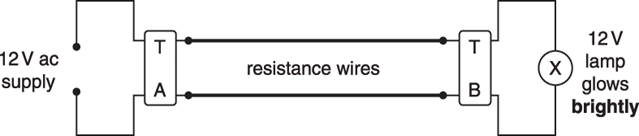 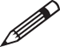 Answers as discussed in the next slide have not been seen or verified by OCR.
OCR, Gateway Physics A, Paper B751/02, Jan 2013
‹#›
Independent Task: The National Grid
Elin's mains supply is 230 V.
The electricity company transmits electricity through the National Grid at a higher voltage of 400 000 V.
This reduces energy waste for the company.

Explain why.																														[2]
Answers as discussed in the next slide have not been seen or verified by OCR.
OCR, Gateway Physics A, Paper B751/02, June 2016
‹#›
Worked Example: Synoptic Question
Sheree researches fuses in electrical plugs.
She finds the information below
Sheree has an electric drill with a power rating of 750 W.
It is plugged into the 230 V mains.
There is no fault with the drill but the fuse wire in the plug melts when she switches the drill on.
Sheree decides to use a different fuse.
Use calculations to explain why the original fuse wire melts, and explain which size fuse is the safest to use if the drill develops a fault.
The quality of written communication will be assessed in your answer to this question.		[6]
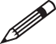 Answers as discussed in the next slide have not been seen or verified by OCR.
OCR, Gateway Physics A, Paper B752/02, June 2014
‹#›
Worked Example: Synoptic Question
Use calculations to explain why the original fuse wire melts, and explain which size fuse is the safest to use if the drill develops a fault.
Answers as discussed in the next slide have not been seen or verified by OCR.
OCR, Gateway Physics A, Paper B752/02, June 2014
‹#›
Answers
‹#›
Independent Task - Examination question
(a). Look at the diagram of a plug for an appliance.	  Complete the table.





																									[3]
(b). Some appliances are double insulated.
  They have only two wires.
  Write down the names of these two wires.

 	Live and neutral									[1]
Answers as discussed in the next slide have not been seen or verified by OCR.
OCR, Gateway Physics A, Paper B752/01, June 2017
‹#›
Independent Task - Examination question
Kyle has a wireless computing system.
Look at the information in the diagram.

The monitor plugs into a 230 V supply and uses a current of 0.5 A.Calculate the power of the monitor.
P = I × V = 0.5 × 230 		[1] 
P = 115 W 							[1]
Answers as discussed in the next slide have not been seen or verified by OCR.
OCR, Gateway Physics A, Paper B751/01, June 2013
‹#›
Review - Independent Task: The National Grid
Elin's mains supply is 230 V.
The electricity company transmits electricity through the National Grid at a higher voltage of 400 000 V.
This reduces energy waste for the company.

Explain why.		
The high potential difference lowers the current [1]
This reduces the heating effect in the cables. [1]
Answers as discussed in the next slide have not been seen or verified by OCR.
OCR, Gateway Physics A, Paper B751/02, June 2016
‹#›